مركز التّربية الدّينيّة
رهبانيّة القلبين الأقدسين
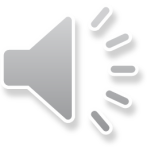 يُقَدّم
جَولة دَاخل أحدَ اللّقاءات
الرّقم والعنوان
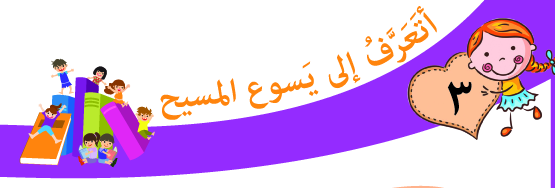 الفقرة التمهيدية
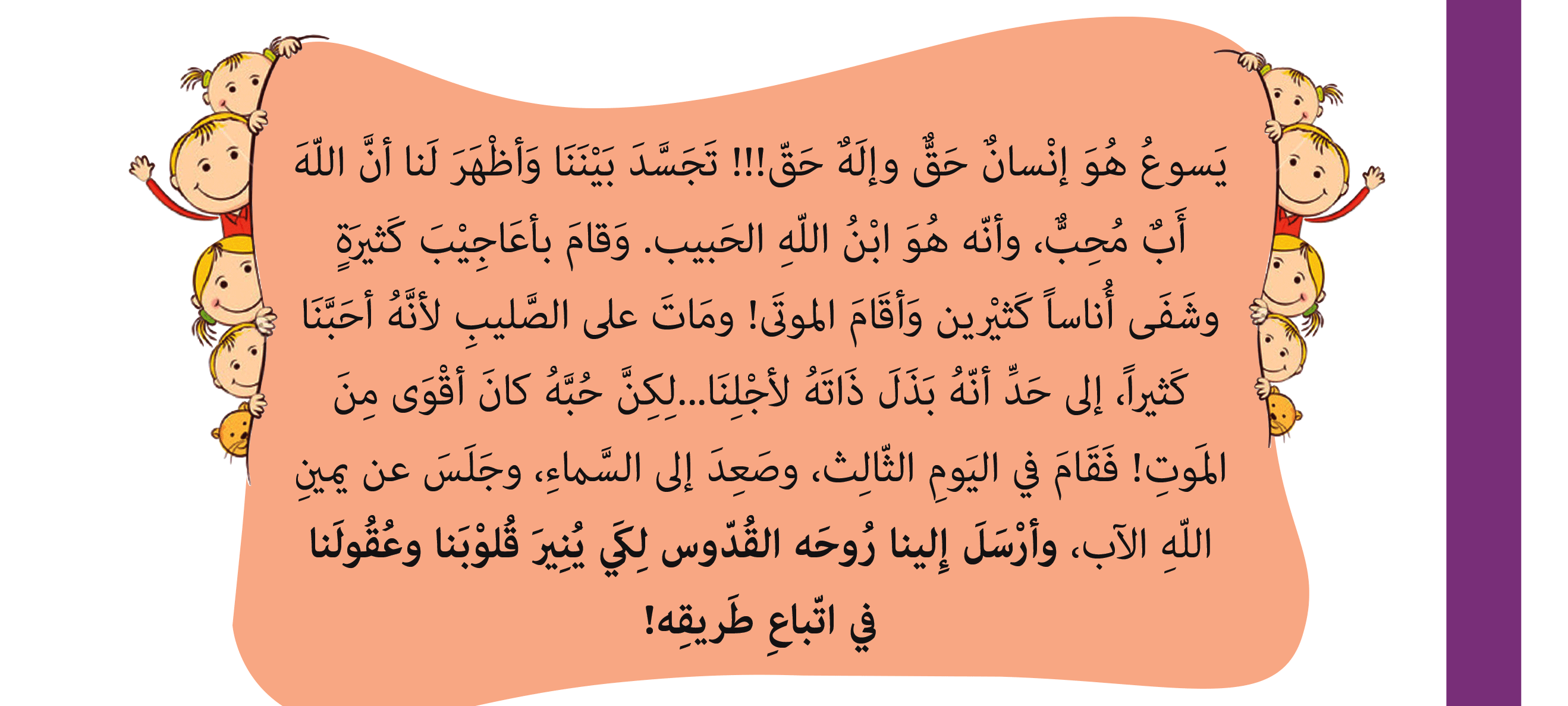 الخانة         التّي تَقودُ المُنشّط 
         إلى الملحق
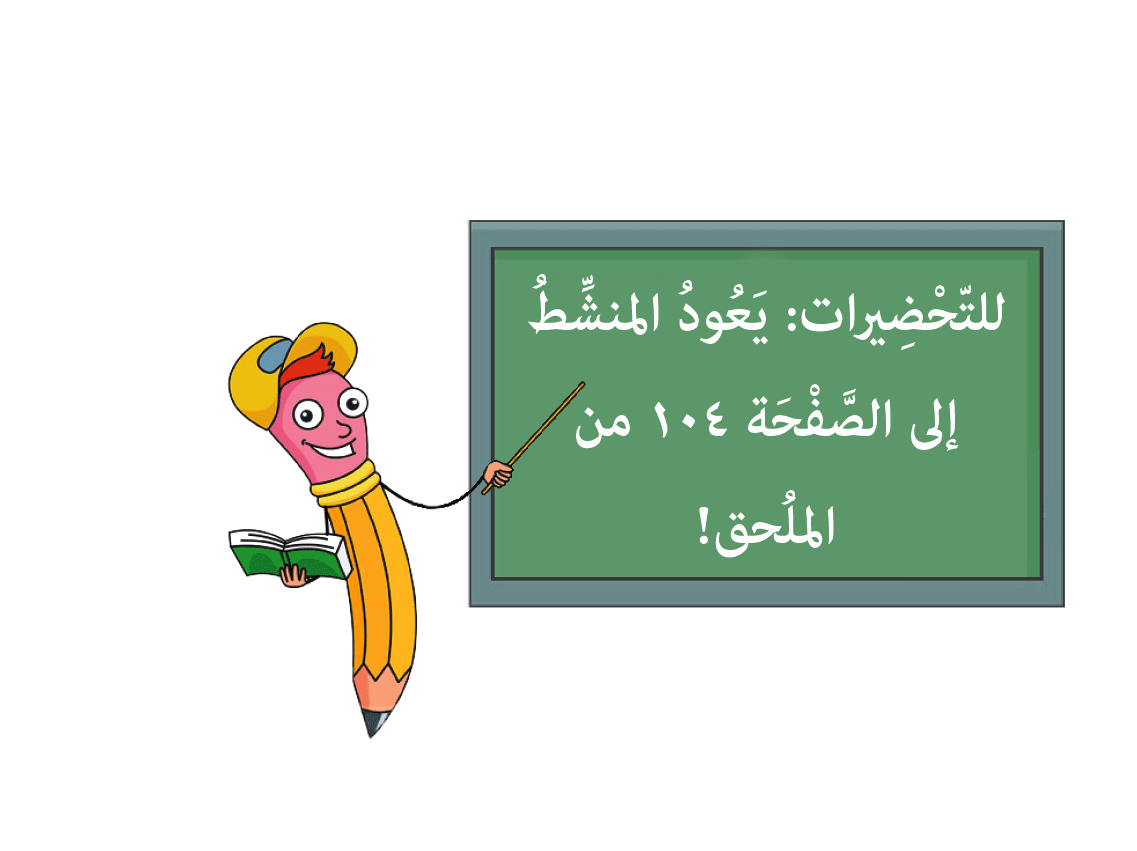 الفُقاعَة   الّتي تقود المنشّط إلى
                كتاب«أتناوله فأحيا»
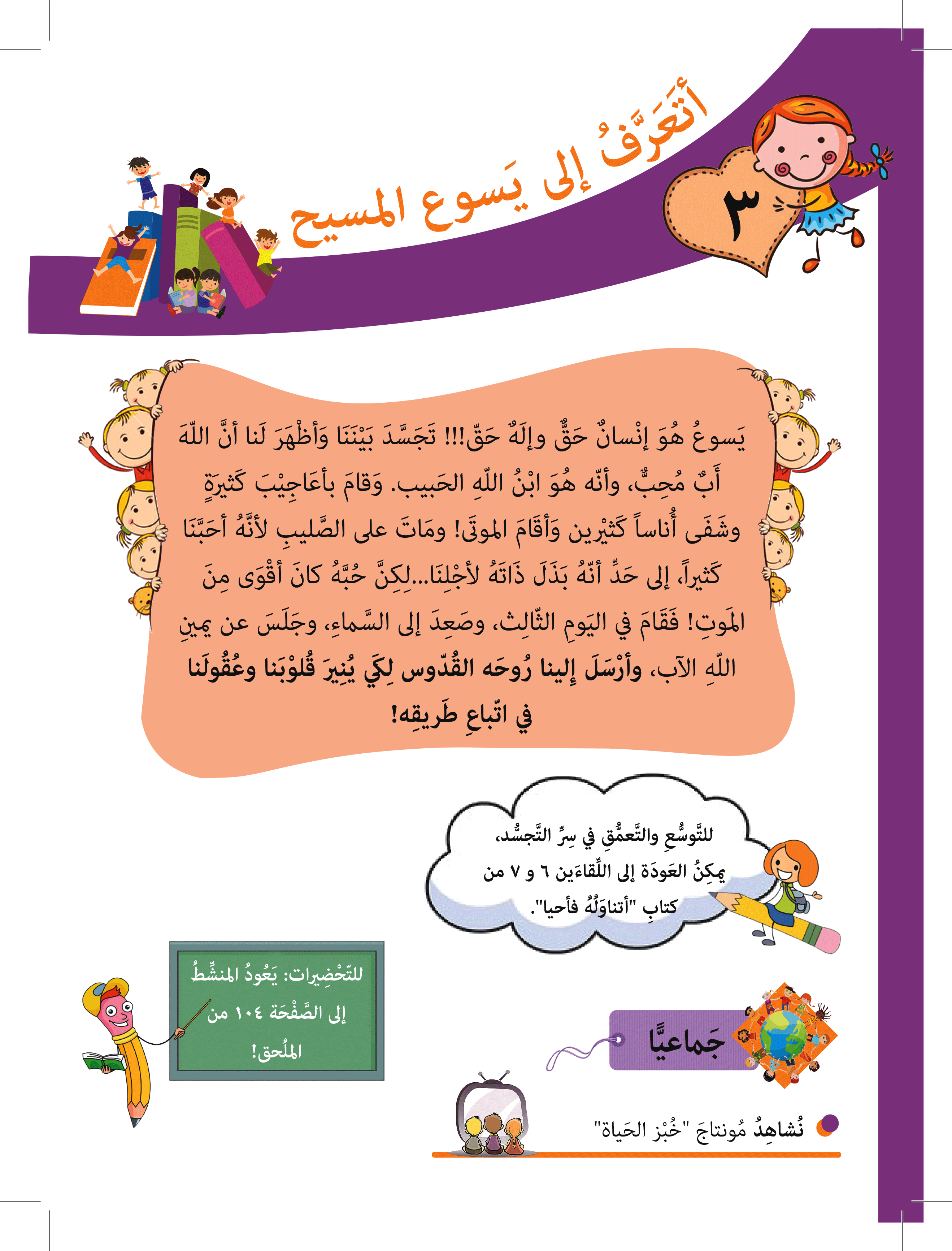 النّشاط
 الجماعي
مشهد الكتاب المقدّس
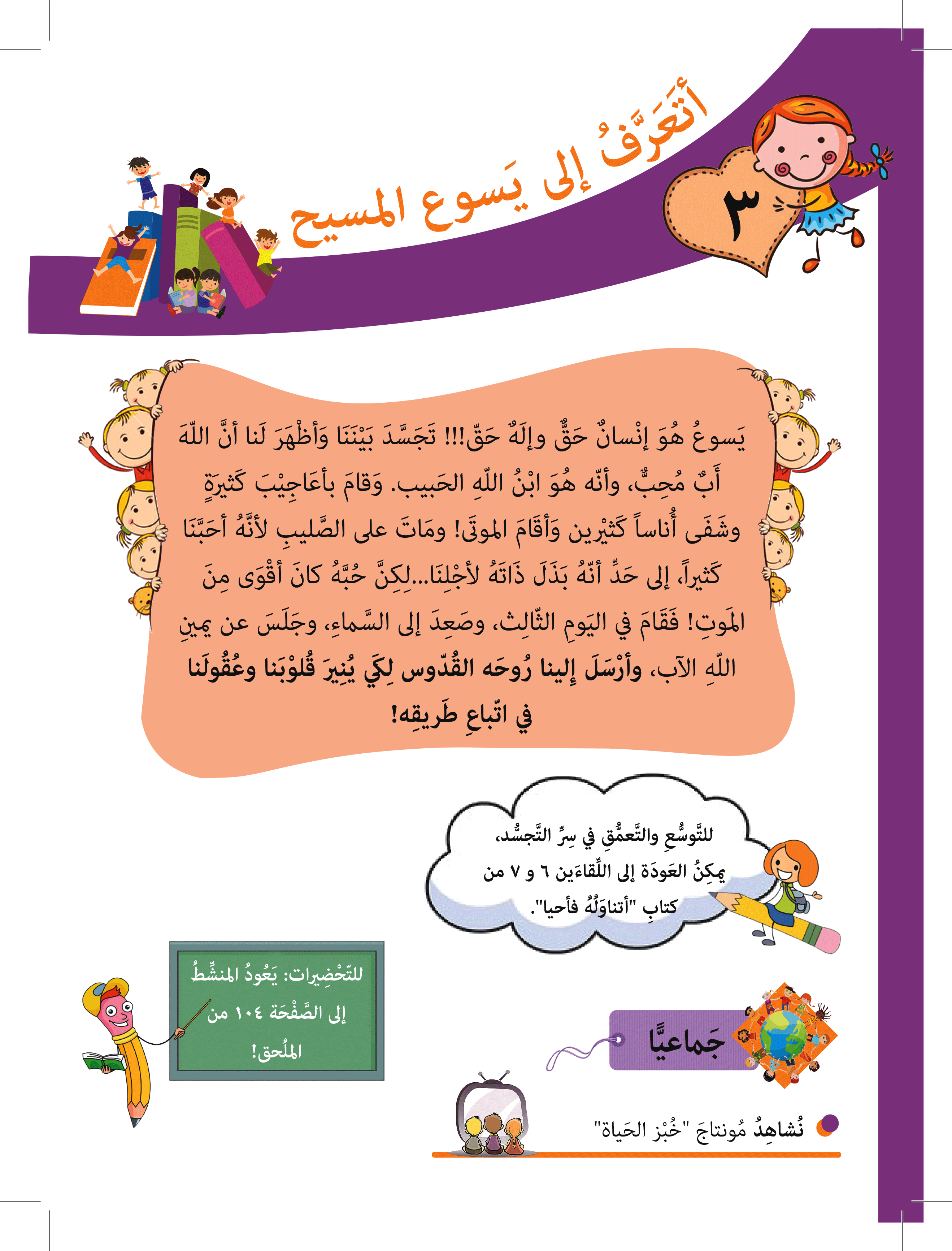 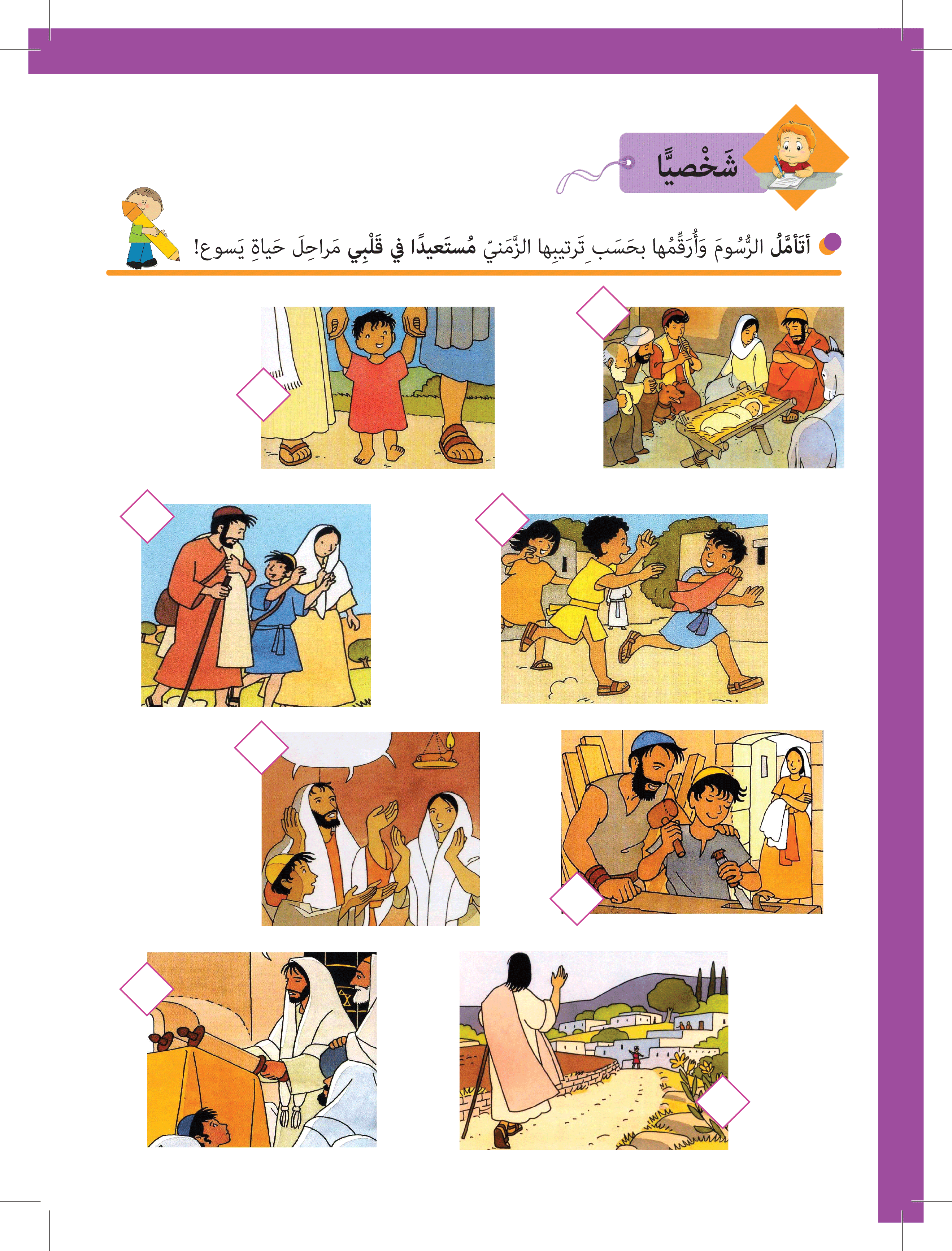 نشاطات   
 الإستيعاب
العمل 
الشّخصي
نشاطات   
 الإستيعاب
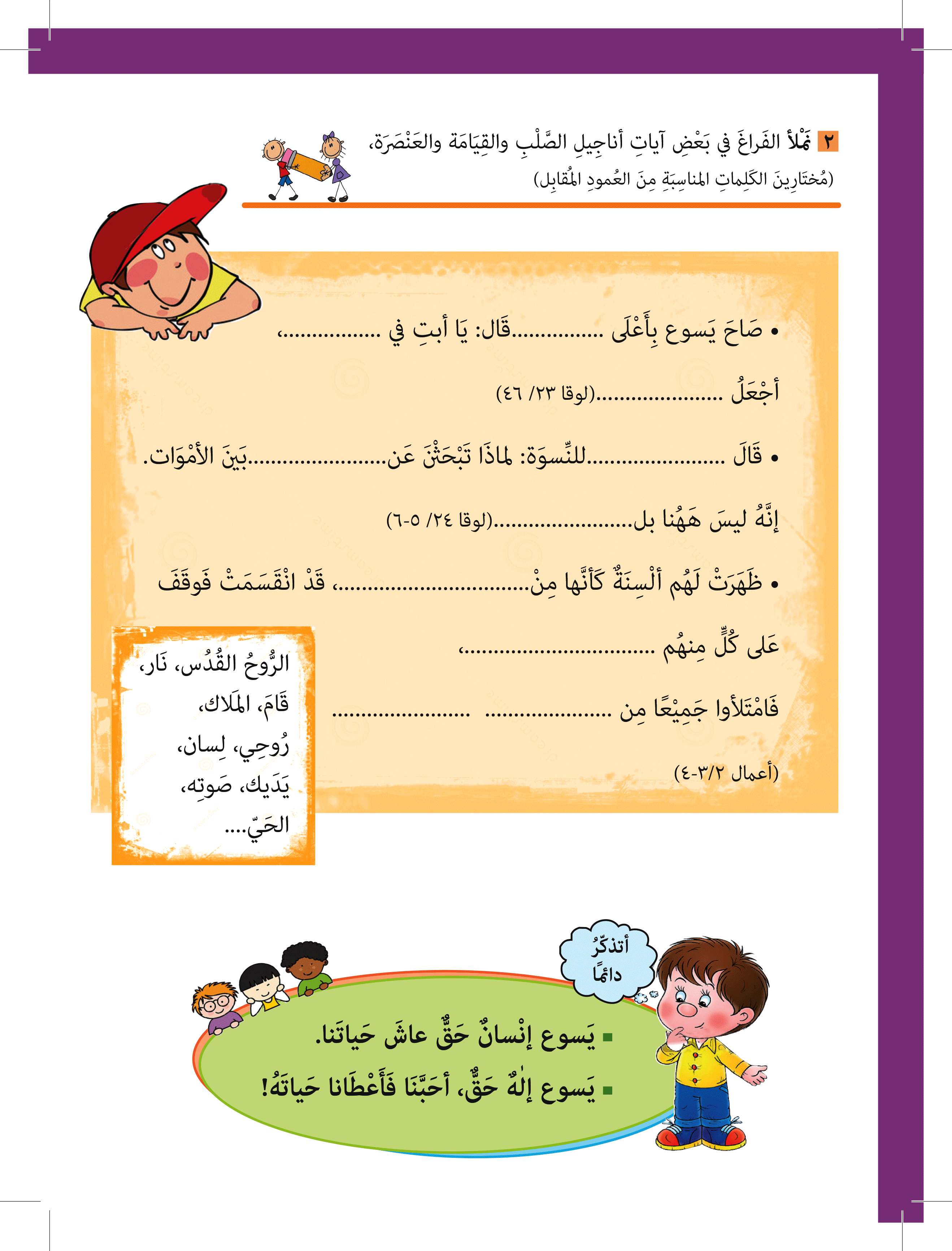 العمل 
الثّنائي
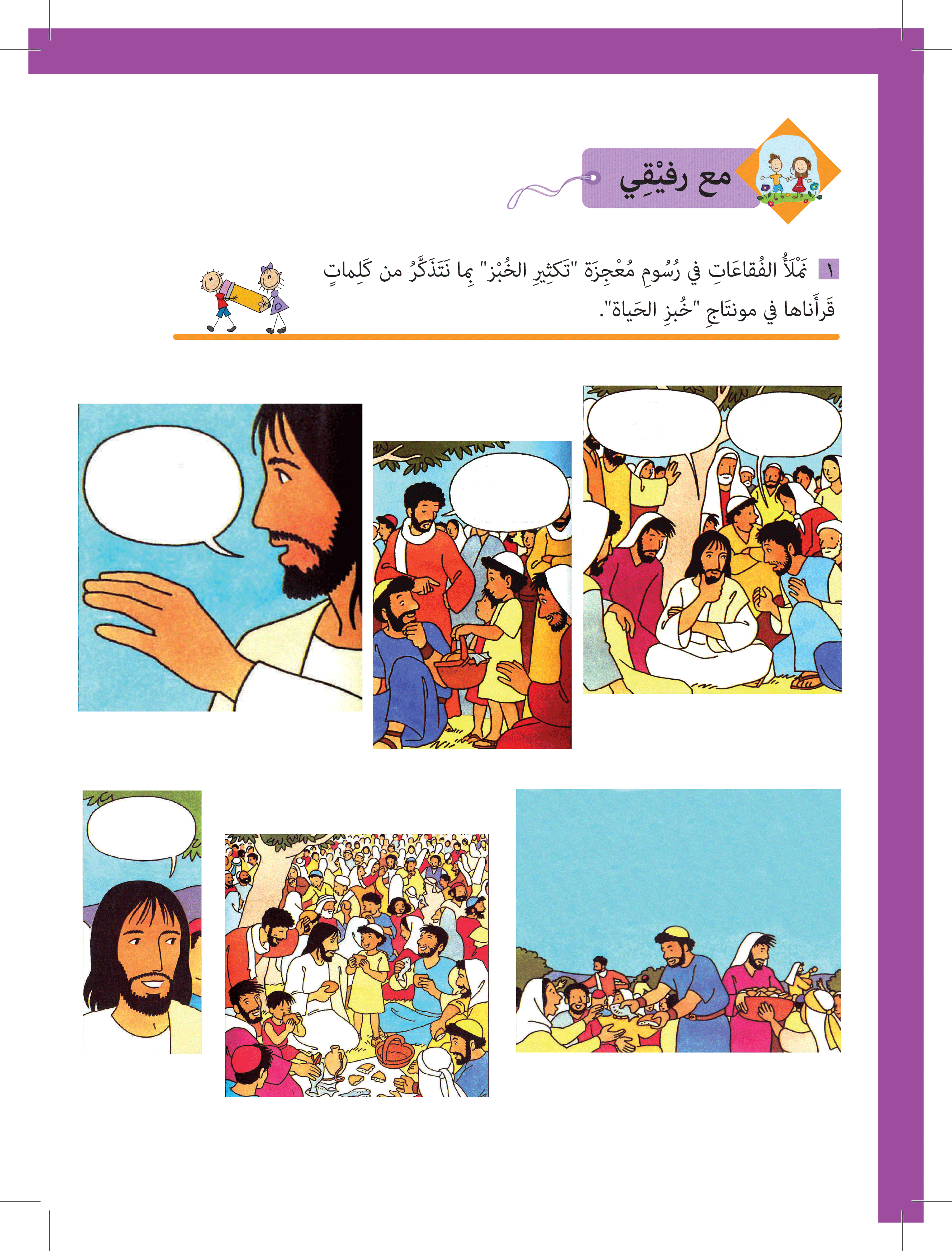 نشاطات   
 الإستيعاب
العمل 
الثّنائي
نصلّي
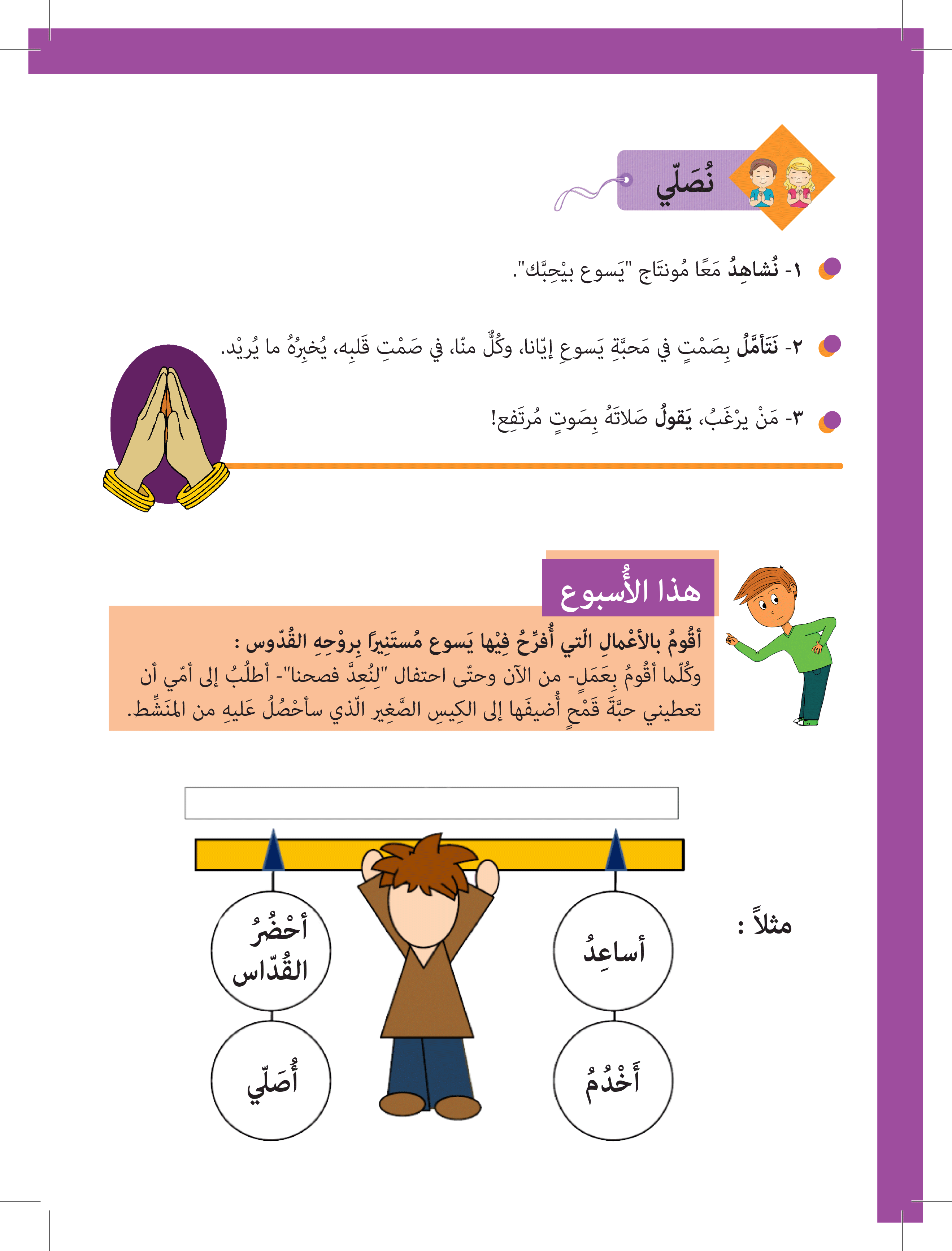 أتذكّر
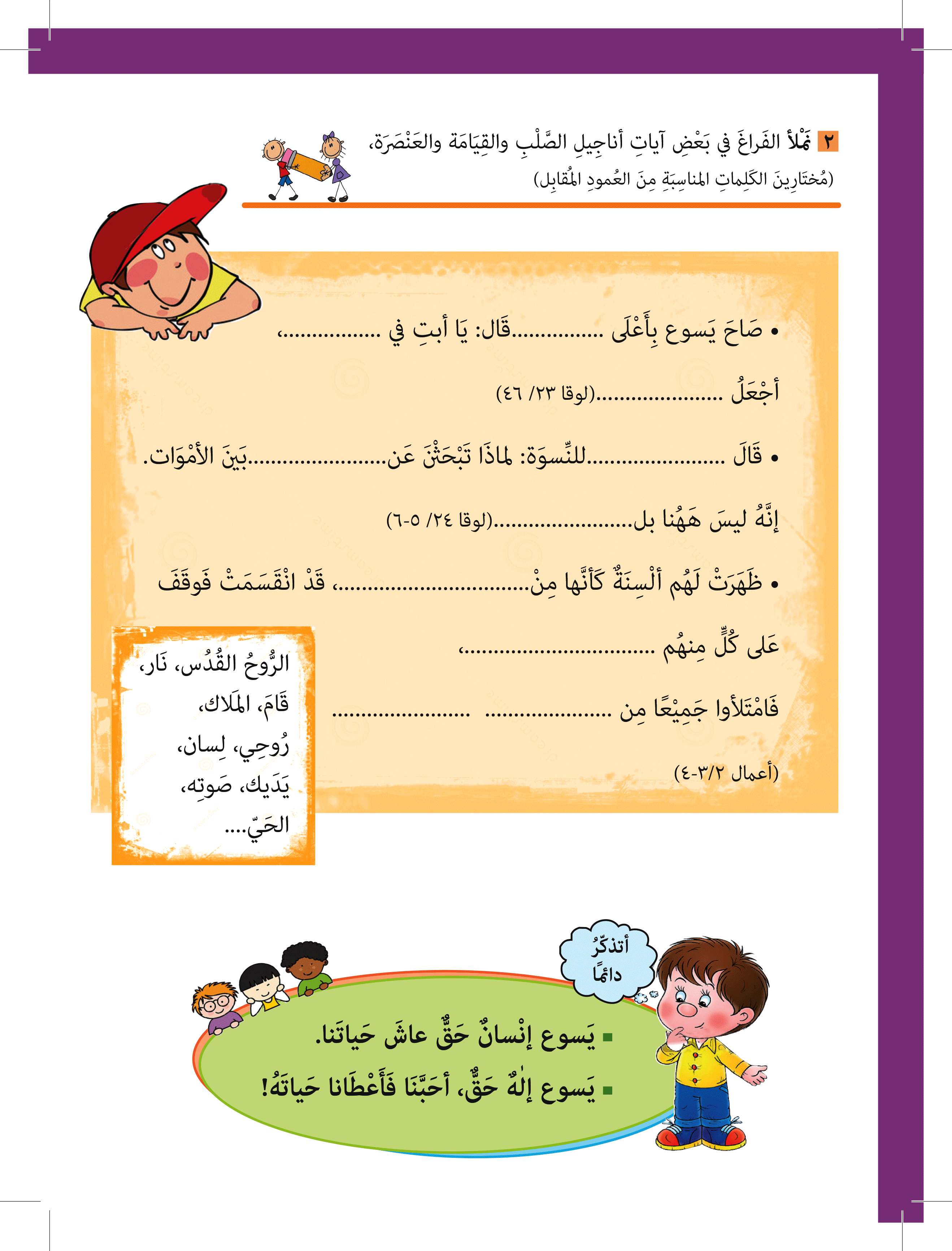 هذا الأسبوع
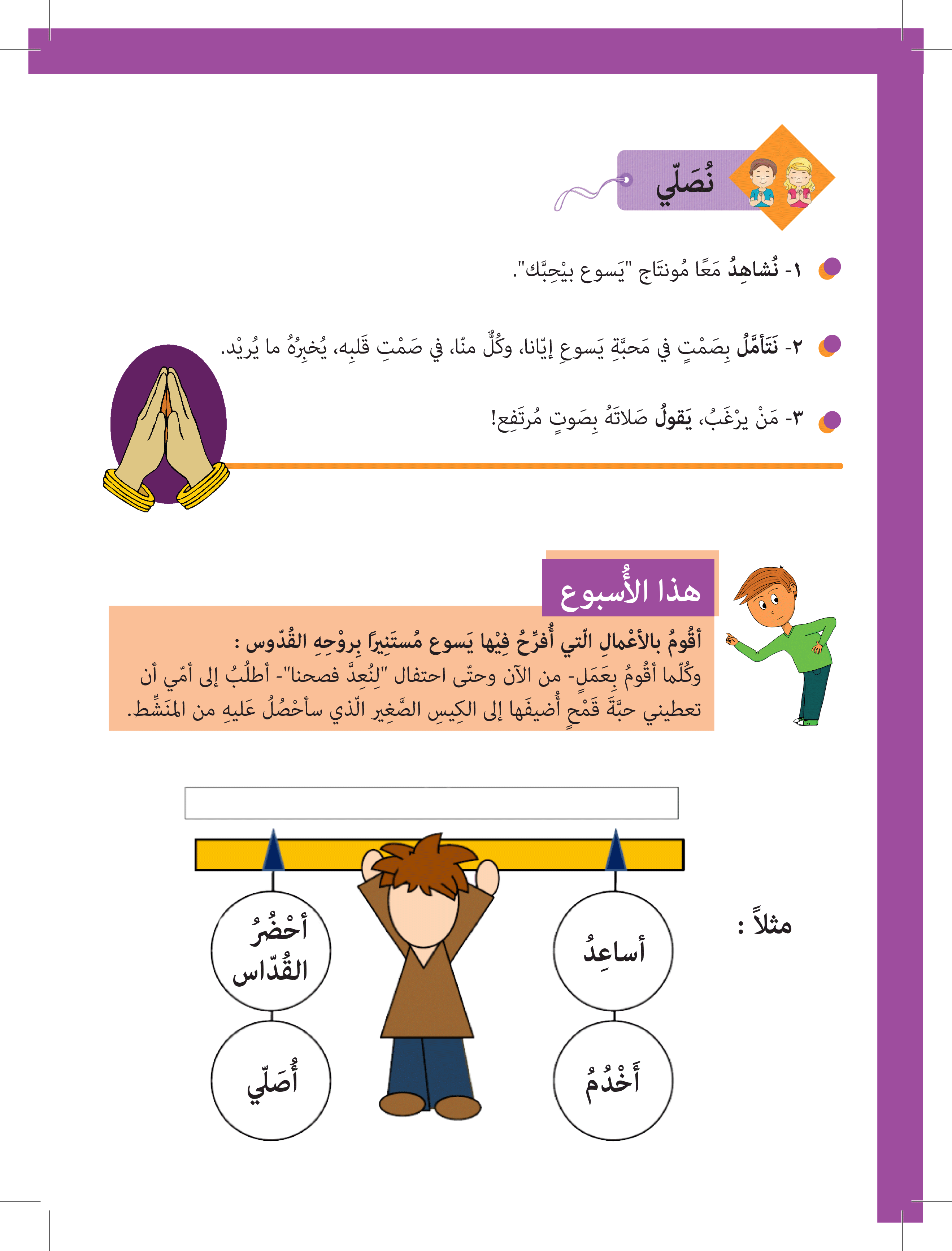 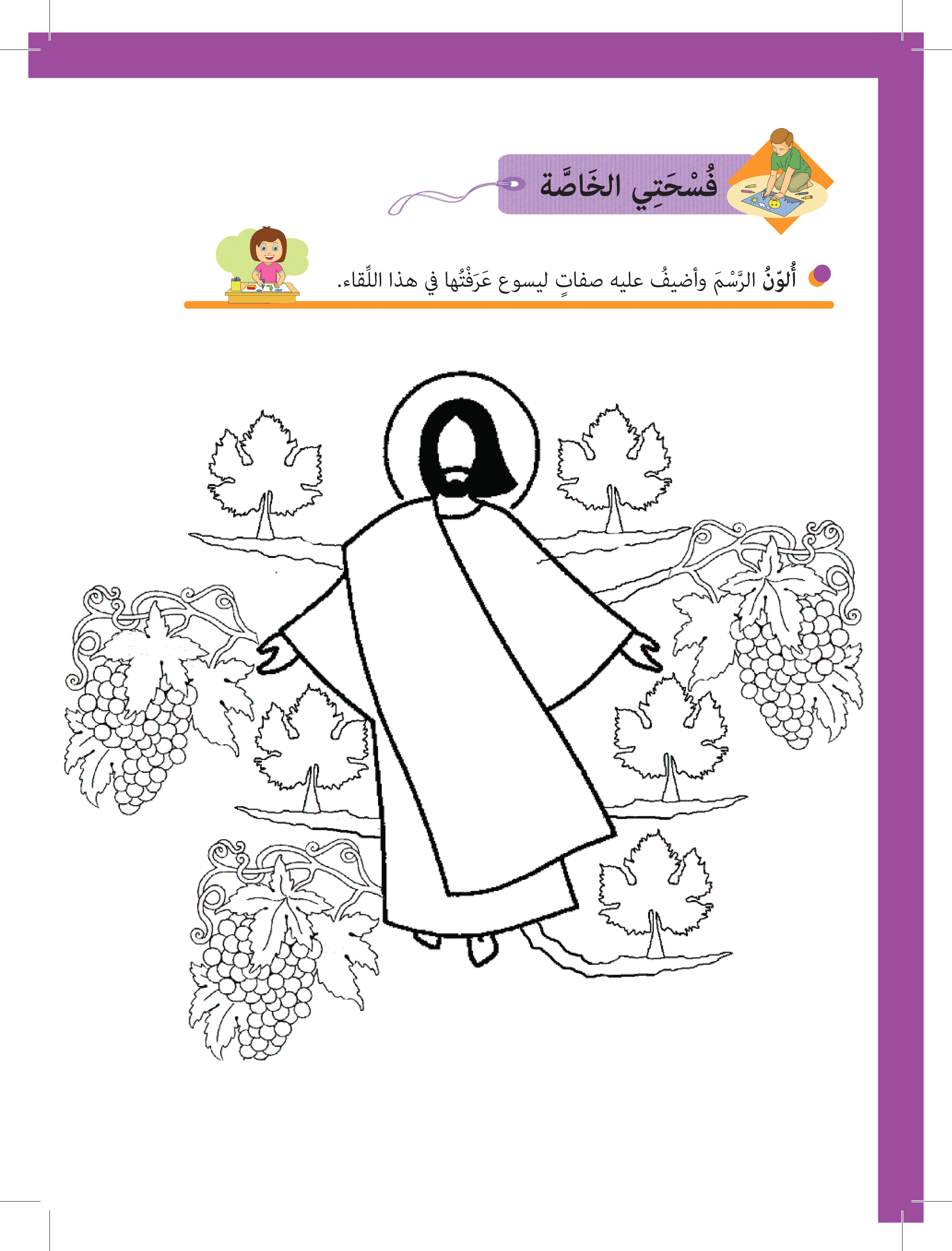 ألَوّن
فسحتي
 الخاصّة